ПРОДАЈА ИМОВИНЕ

Изазови, дужности и најбоља пракса

др Paul Omar
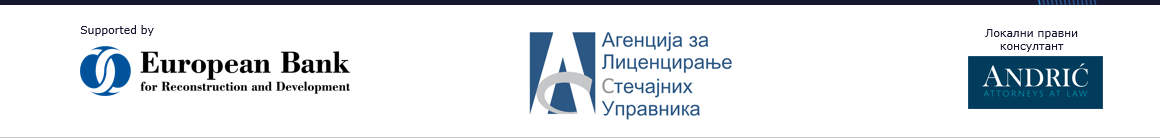 Оквири за продају имовине
Кључне дужности стечајног управника су да чува и штити имовину у корист поверилаца и да управља том имовином у њиховом најбољем интересу
Као део тих дужности, стечајни управник генерално има овлашћења да управља имовином, да је уновчи и да обавља било коју ванредну дужност и користи она овлашћења која су доступна за спровођење тих дужности
Ако је потребно, стечајни управник се може ослонити на поступајућег судију да подржи његову/њену професионалну одлуку доношењем налога: ово може смањити могућност оспоравања и одговорности од стране стечајног управника.
Слајдови који следе прате проблеме који се могу појавити у различитим фазама продајног процеса
Мерила су заснована на принципима заједничким за системе који се користе као примери
Продаја имовине
Циљ продаје имовине је обично да се максимизира вредност за повериоце
Ово треба да се постигне из два разлога:
Правилан обрачун износа у било којој расподели (нпр. у ликвидацији);
Утврђивање вредности за потребе плана реорганизације, гласања и било каквог мерила успешности(следећа најбоља вредност; најбољи интереси поверилаца итд.)
Дужности стечајног управника су везане за правилно разматрање метода за располагање имовином
Тамо где стечајни управник зарађује део своје професионалне накнаде од такве продаје имовине, саветује се опрез у погледу поштовања судских и професионално санкционисаних правила
Продаја имовине
Мора се узети у обзир:

Природа имовине(а)
Дефиниција тржишта на којем се средство продаје
Вредности придружене имовини(има)
Вероватна заинтересованих купаца
Исправни услови за време продаје
Услови везани за продају (резервне цене, процес надметања и тендера, процес аукције итд.)
Завршетак процеса (пренос ризика и/или имовине)
Узимајући у обзир средства
Разумевање правилног начина на који се имовина може уновчити зависиће од врсте имовине:
Да ли је кварљива?
Да ли је то „компликована“ имовина?
Да ли је то „двосмислена“ имовина (може се продати у различитим облицима)?
То такође може укључивати одређивање начина на који ће имовина бити „упакована“:
Да ли се продаје засебно?
Да ли треба да буде у пакету са другом имовином (нпр. глобална продаја/продаја као правно лице/продаја различитих врста средстава)?
Да ли има споредна права (нпр. лиценце, права коришћења, droits de suite итд.)?
Разумевање тржишта
Познавање тржишта ће бити критично, посебно да ли:

Да ли је географски дефинисано (укључујући домаће или међународно)?
Секторски је засновано (тј. са евентуално ограниченим купцима)?
Да ли се заснива на вредности (тј. много купаца, али у зависности од цене)?
Зависи од локације средства и доступности?
У овом контексту, можда ће бити потребно потражити савет стручњака
Вредновање имовине(а)
Дефинисање тржишта може захтевати разумевање процене имовине и обрнуто

На цене ће утицати:
Начин на који је имовина „упакована“ (вредност у деловима наспрам вредности правног лица итд.)
Где треба да се понуди на продају
Када је вероватно да ће се продаја догодити
Услови у погледу уновчења
Вероватни будући трошкови у вези са имовином

Често је неопходан савет стручњака, посебно ако постоји низ могућих вредности
Вероватно заинтересовани купци
Тржиште може одредити потенцијалне купце и обрнуто
На интересовање тржишта ће утицати многи услови који се примењују на тржишту
Стручни савети могу помоћи у успостављању потенцијалних купаца и идентификацији нових/различитих купаца
Процес продаје може имати ограничавајући фактор на то којим купцима се може приступити
Дистрибуција информација и транспарентност су фактор који омогућава учешће купаца
Време продаје 1
Тамо где су у могућности извршења директно на имовини (под условом реинтеграције имовине од стране суда), такви повериоци обично имају контролу над временом продаје
Од таквих поверилаца се обично не захтева да постигну најбољу цену за имовину, већ само најбољу цену која се може постићи на том тржишту у том тренутку
Обавеза може настати ако се таквим повериоцима наметне обавеза да сачувају вредност, не само за себе, већ и за друге заинтересоване стране (укључујући друге повериоце нижег ранга и дужника)
У сваком случају, повериоци не смеју „протраћити“ имовину или пропустити да се старају о њој ако су преузели дужности управљања
Време продаје 2
У већини других система, стечајни управници који делују у колективном поступку обично имају обавезу да максимизирају вредност за повериоце
Ово може укључивати обавезу да:
сачувају вредност колико год је то могуће
преузму одговорност за управљање и бригу (и да избегну губитке)
обезбеде одговарајуће време за продају
Међутим, стечајни управници обично нису одговорни да:
обезбеде максималне вредности добијене у било којој продаји, већ само ону вредност добијену на том тржишту у том тренутку
обезбеде продају у било које одређено време или на месту или под одређеним условима, осим ако то не би представљало кршење њихових професионалних одговорности (треба имати на уму професионално осигурање)
Услови продаје имовине 1
Стечајни управник треба да осигура да:
Је тржиште за уновчење одговарајуће
Је процес којим ће се вршити уновчење такође одговарајући
Је продаја широко оглашена одговарајућим средствима
Се може доћи до потенцијалних купаца за продају
Је време продаје прикладно с обзиром на природу имовине и све услове везане за њено отуђење
Је процена, на основу које се дају понуде, стручно урађена и, колико је то могуће, „тачна“
Услови продаје имовине 2
Стечајни управник такође треба да обезбеди да:
Је цена фиксирана уколико је примењниво
Се сви услови за пренос имовине и/или ризика могу утврдити пре продаје
Је одговорност за сношење трошкова продаје позната или се може унапред проценити (нарочито ако су трошкови подложни прерасподели између продавца и купца)
Се одговорност за сношење постпродајних трошкова може на сличан начин сазнати или утврдити
Завршетак процеса
Стечајни управник треба да осигура да:
Се уговори састављају у очекивању закључења преноса ризика/имовине након продаје
Су сви услови за пренос имовине и/или ризика укључени у документе о преносу (нпр. гаранције о власништву)
Су сви услови за пренос имовине и/или ризика који су инхерентни у процесу продаје такође укључени у документе о преносу
Је одговорност за сношење трошкова преноса (као постпродајни трошак) позната или се може унапред проценити (нарочито ако трошкови подлежу прерасподели између продавца и стицаоца)
ХВАЛА НА ПАЖЊИ!
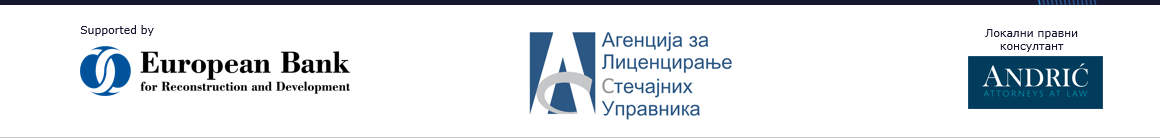